Summary of eRD109 Activities
Fernando Barbosa (JLab), L3 CAM Electronics
ePIC Collaboration Meeting
11 January 2023
Outline
Readout Channels & eRD109 proposals
Proposals – Five (5):
A – Calorimeters, SiPM - Discrete/COTS/ASIC
B – Calorimeters, SiPM – HGCROCv3
C – dRICH, SiPM – ALCOR
D - AC-LGAD – EICROC/FCFD/3rd party ASICs Evaluation
E – MPGD - SALSA
Project Timeline
eRD109 Costs & Timeline
Summary
2
ePIC Detector Channels
The five (5) eRD109 proposals cover most of the EIC readout requirements.




And may extend to others.
3
Readout Channels & eRD109 proposals
Readout implementations with discrete/COTS and ASICs (HGCROCv3) are leading candidates for the EIC. The large number of channels, density, granularity and geometry favor high circuit density solutions. 
We continue to assess ASIC developments from other sources such as NALU, Pacific Microchip, Alphacore, EPIR, SenseICs, Weeroc.
Some sub-detectors, with less restrictive requirements, may benefit from discrete implementations and developments such as from STAR and sPHENIX.
4
Proposals
Five (5) proposals were received and originated from various EIC sub-detector groups. These cover the R&D efforts for ASICs and Electronics in support of the EIC detector readout:
For further details, refer to the documentation submitted for each of the proposals.
5
Proposal A – Calorimeters, SiPMs – Discrete/COTS/ASIC
Develop a simple, high resolution waveform readout solution for the calorimeters with SiPMs by:
Employing discrete, COTS devices.
Developing PCBs for full readout chain.
Developing cabling, power, cooling infrastructure.
Making it adaptable to implementations that may benefit from the availability of ASICs.
Adapter PCBs
FEB PCBs
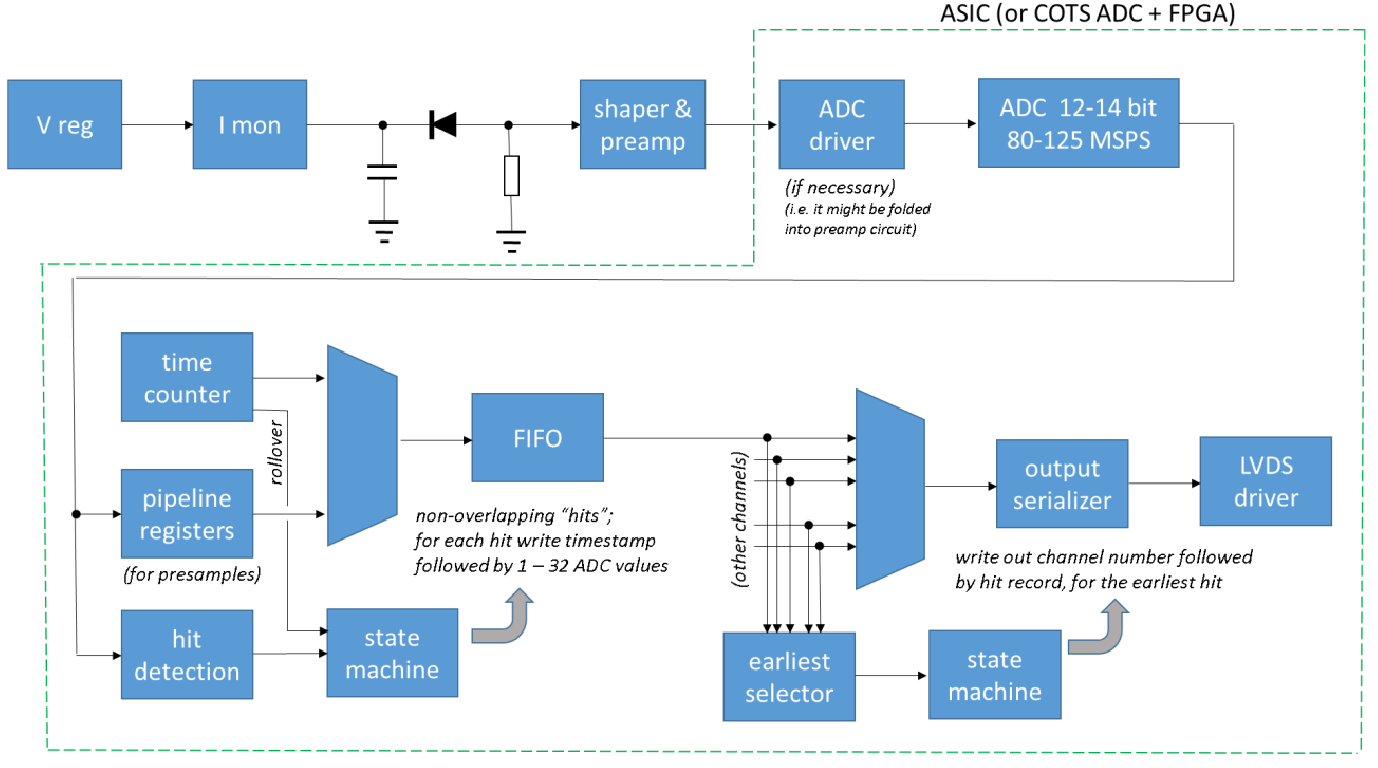 Based on STAR FCS.
6
Proposal B – Calorimeters, SiPMs – HGCROCv3
Develop a readout solution for the calorimeters with SiPMs by:
Employing existing HGCROCv3 ASIC
Developing PCBs for full readout chain
Developing cabling infrastructure
FEB PCBs
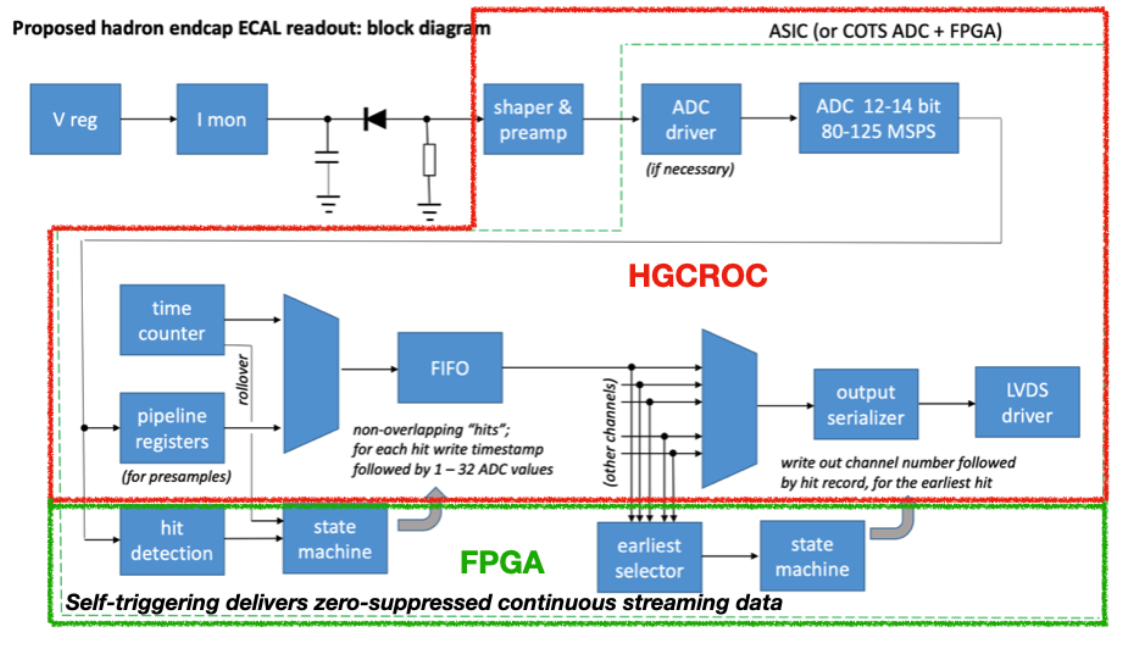 SiPM PCBs
RDO PCBs
7
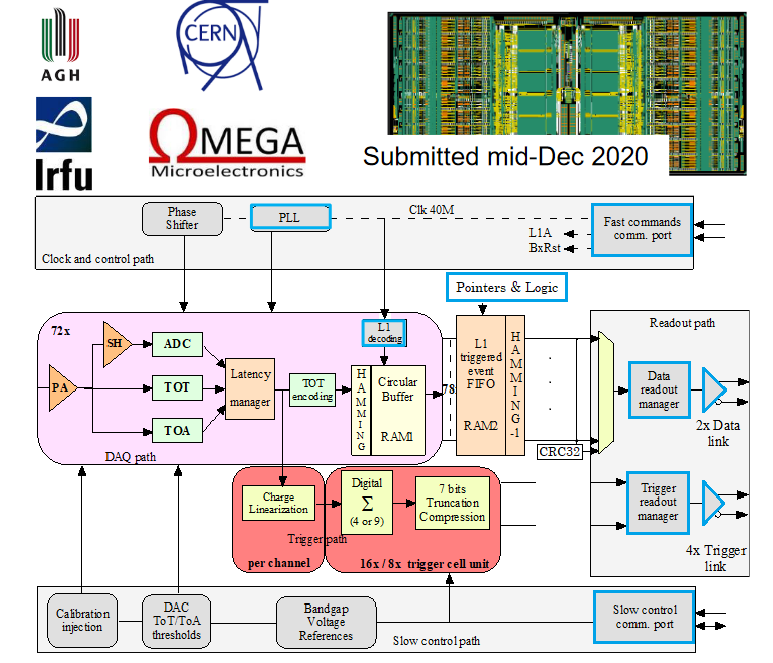 SiPM version.
Large dynamic range.
Low noise.
Charge: ADC+TOT.
Time: TOA (25 ps).
512 DRAM buffer.
2x 1.28 Gbps links.
I2C controls.
40 MHz operation.
20 mW/Ch.
Radiation tolerant.
Developed for CMS.
8
Proposal C – dRICH, SiPMs – ALCOR
Develop a readout solution specific to the dRICH with SiPMs by:
Qualifying existing ALCOR v2 ASIC.
Further development and refinements towards final ALCOR v3.
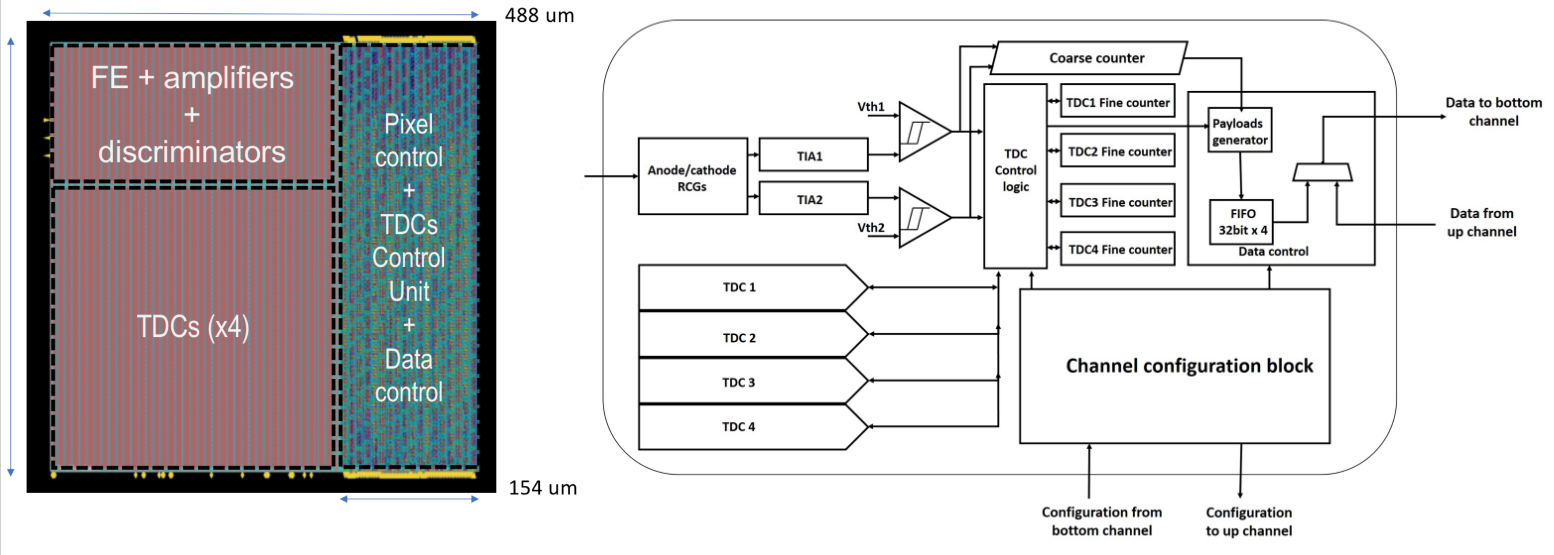 64-Ch, 110/65 nm CMOS, SiPM readout.
Dual polarity, RCG Amplification, conditioning, digitization.
Modes of operation: single-photon tagging or time and charge.
Triggerless and triggered operation.
25 ps TDCs, 5 MHz input.
4 or 8x 640 Mbps LVDS links.
SPI configuration.
Originally developed by INFN for DARKSIDE.
9
Proposal D – AC-LGAD (Low Gain Avalanche Diode) – EICROC
Develop a readout solution for AC-LGADs by considering three (4) options:
Develop the EICROC2 based on existing EICROC0 (4x4 pads):
EICROC1 (8x4 or 16x4 pads): 2023
EICROC2 (32x16 or 32x32 pads): 2024 - 2025
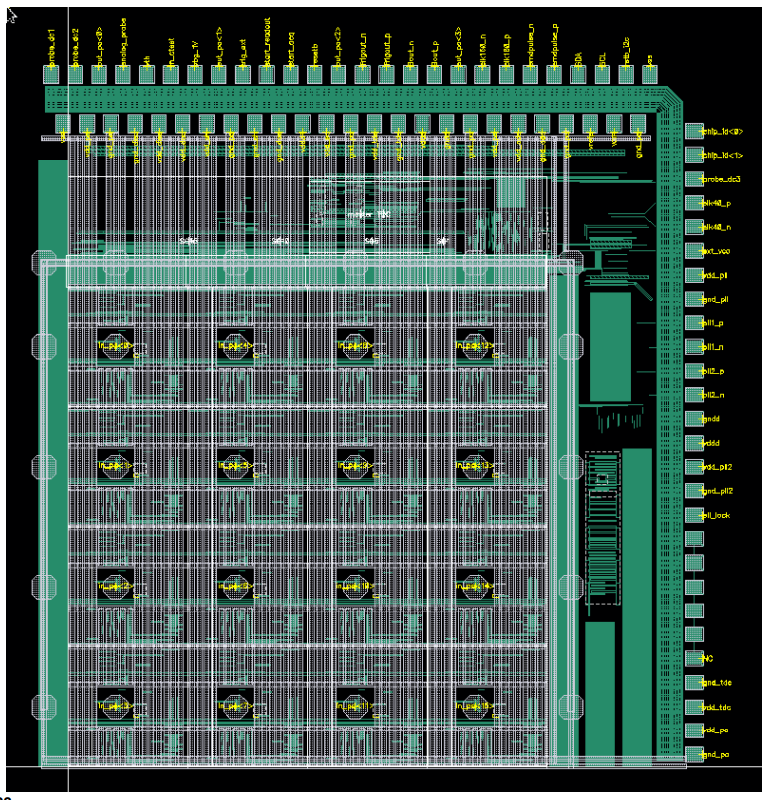 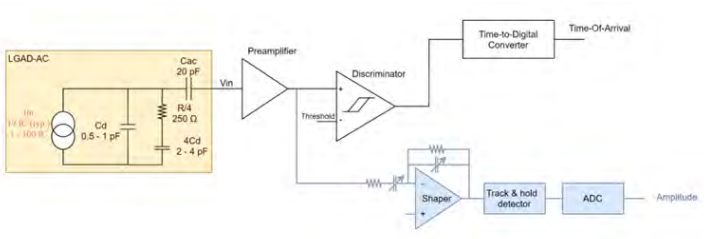 One pixel – EICROC0
4x4 500 um pixels
Preamp, discriminator – ATLAS ALTIROC.
I2C slow controls – CMS HGCROC.
TOA TDC – CEA-Irfu.
ADC (8b) – AGH Krakow and IJCLab (EICROC1, EICROC2).
Readout FIFO depth 8 (200 ns).
Jitter: 15-20 ps.
Power: 1-2 mW/Ch.
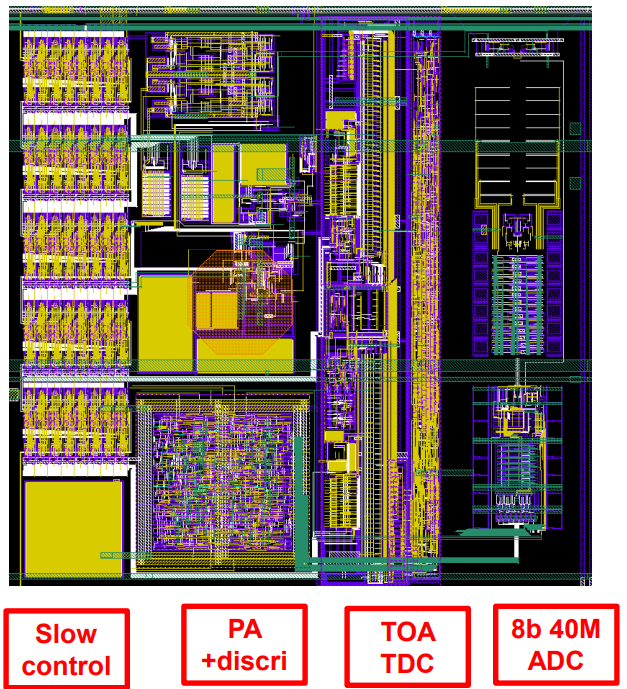 Collaboration by OMEGA/IJCLab/CEA-Irfu/AGH
10
One pixel
Proposal D – AC-LGAD (Low Gain Avalanche Diode) – FCFD & BTOF Service
2.	Develop the FCFDv2 based on existing FCFDv0:
FCFDv1: 2023
FCFCv2: 2024 - 2025
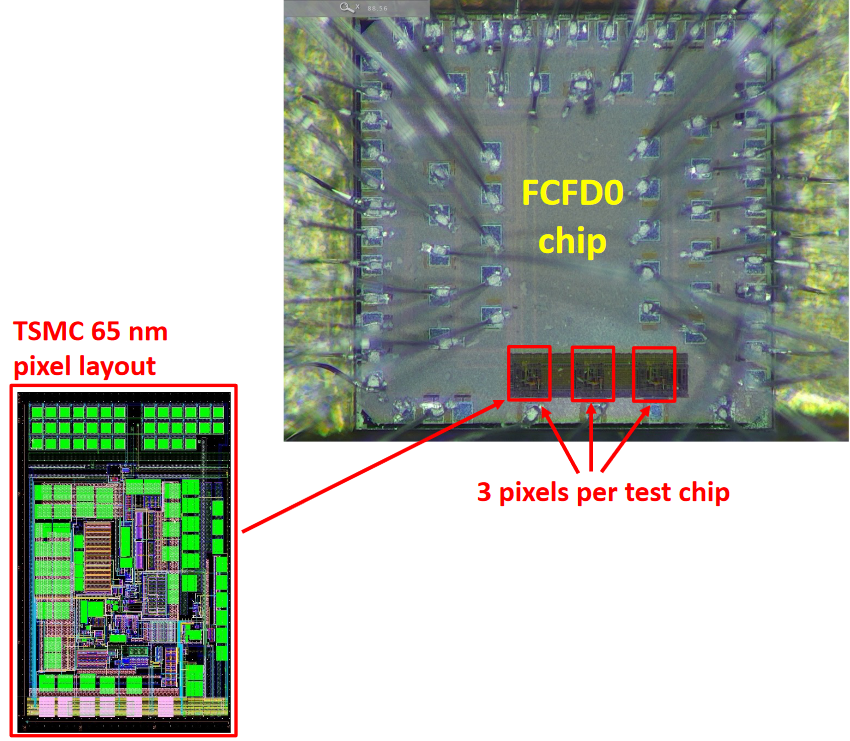 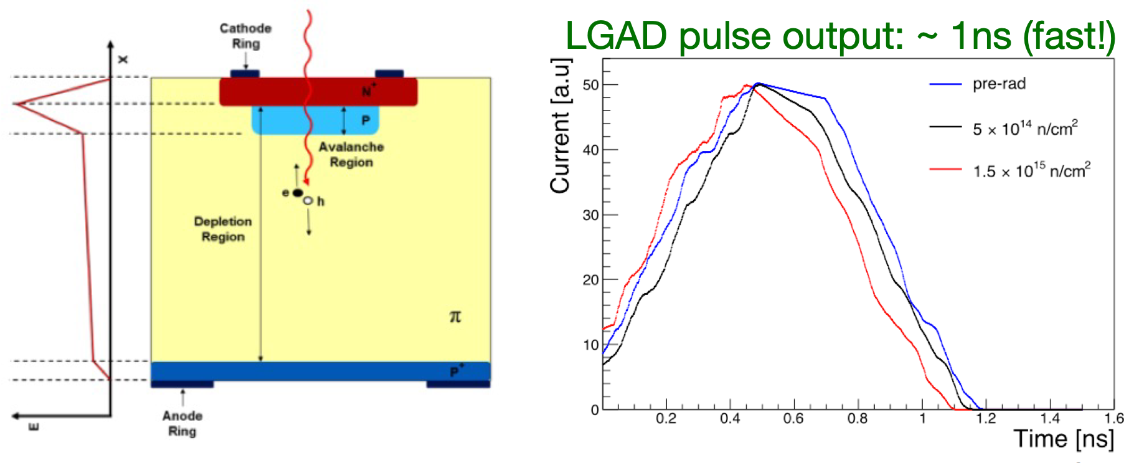 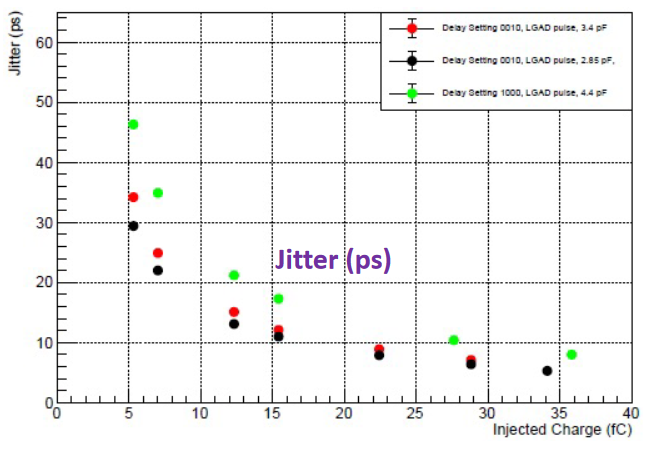 TSMC 65 nm.
Timing precision: ~30 ps @ 5 fC; <10 ps @ 30 fC.
3.	Barrel TOF Low Mass Service Hybrid
Development, design and construction of the power delivery and readout service system for the barrel TOF:
Connect to a row of AC-LGAD readout chips on a given TOF stave module.
Aggregate their data into a single data stream.
Deliver power distribution, sensor biasing, voltage regulation and slow control services to and from all readout chips and sensor modules.
11
Proposal D – AC-LGAD (Low Gain Avalanche Diode) – 3rd Party
2.	Investigate third-party ASIC solutions (SCIPP):
HPSoC (NALU) – December 2023
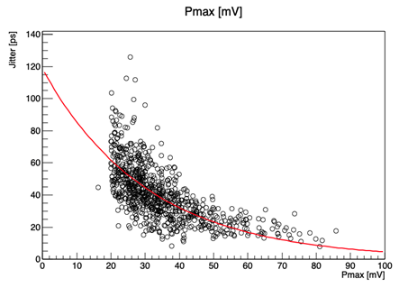 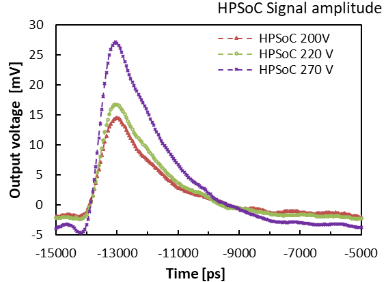 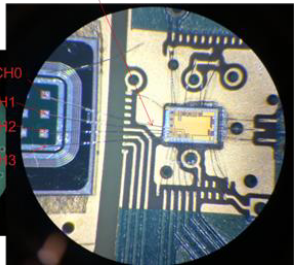 Waveform, TSMC 65 nm, 4 ch, ~3.6 mW/ch, Timing precision: 10 ps – 20 ps (goal).
b) ASROC (Anadyne) – August 2023
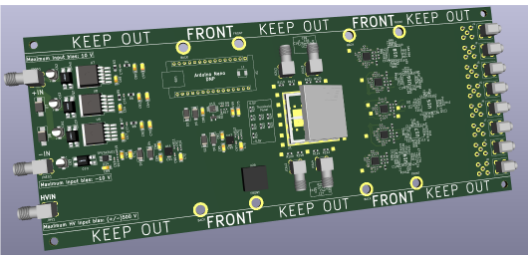 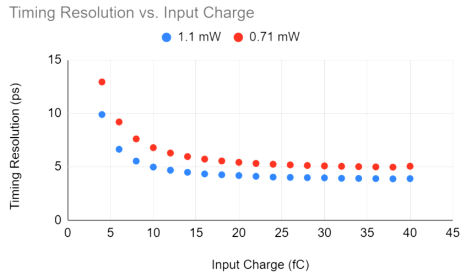 Discriminator, SiGe BiCMOS, 16 ch, ~ 1 mW/ch, Timing precision: 5 ps – 15 ps.
b) FAST (INFN) – May 2023
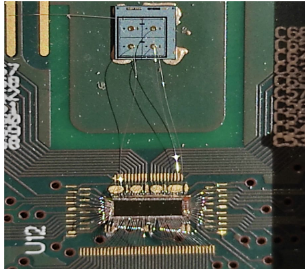 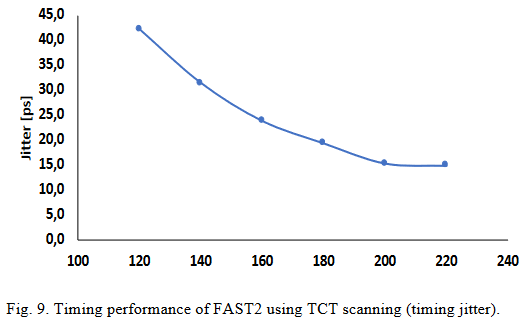 TDC, 110 nm CMOS, 16/20 ch, ~2 mW/ch, Timing precision: 15 ps – 45 ps.
12
Proposal E – MPGD (Micro-Patterned Gaseous Detectors) – SALSA
Develop a readout solution for MPGDs, based on previous ASICs:
SALSA1: 2023
SALSA2: 2024
SALSA (pre-production): 2025
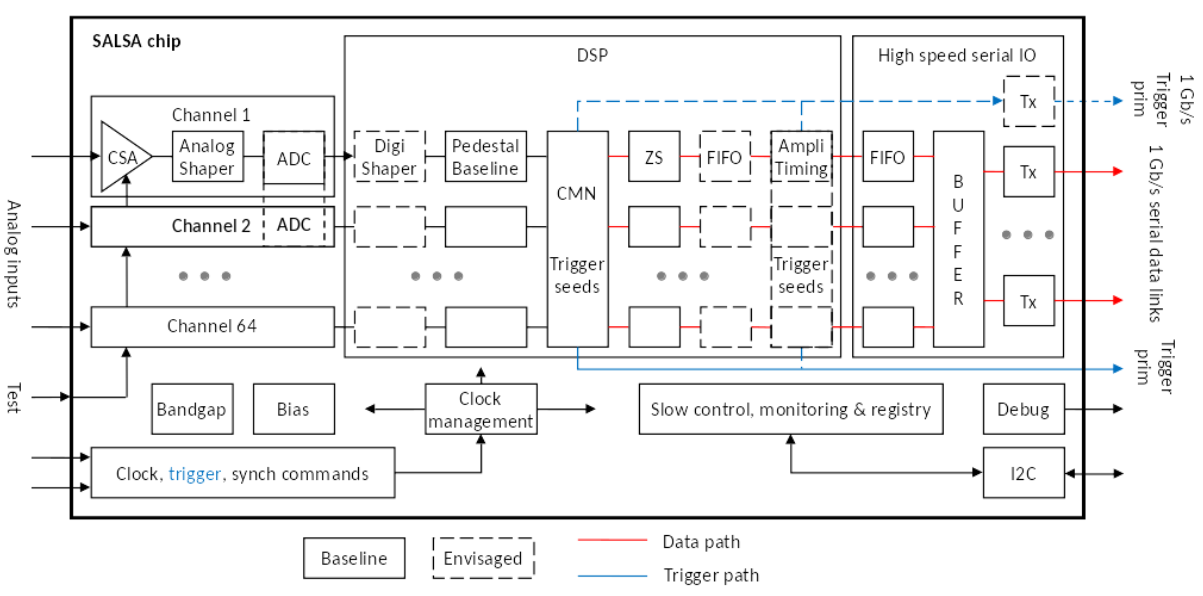 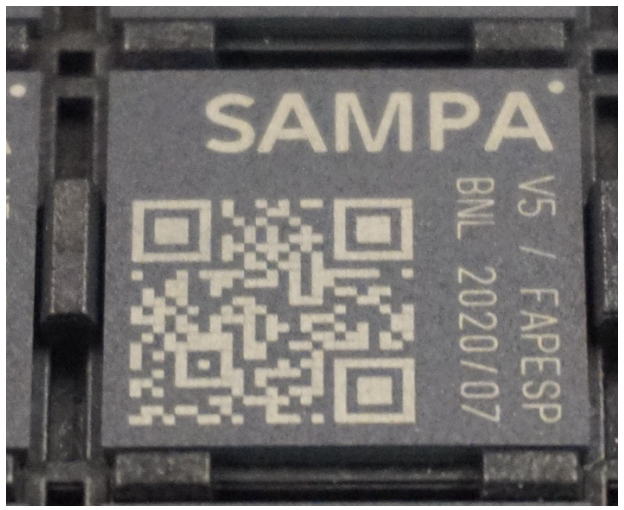 64-Ch, updated design from SAMPA V5, migrating to 65 nm CMOS.
Peaking time: 50 – 500 ns
Inputs: Cin optimized for 200 pF; Rates: >25 kHz/Ch (~100’s kHz); Dual polarity.
ADC: 12 bits, 5 – 50 MSPS.
Extensive data processing capabilities.
Triggerless and triggered operation.
Power: 15 mW/Ch
Several 1 Gbps links.
I2C configuration.
SALSA prototype submission – late 2022 ( a few channels).
Collaboration of Irfu CEA Saclay and U. of São Paulo.
13
Project Timeline
Construction and Installation includes procurements and deliveries and are initiated at different times of this phase.
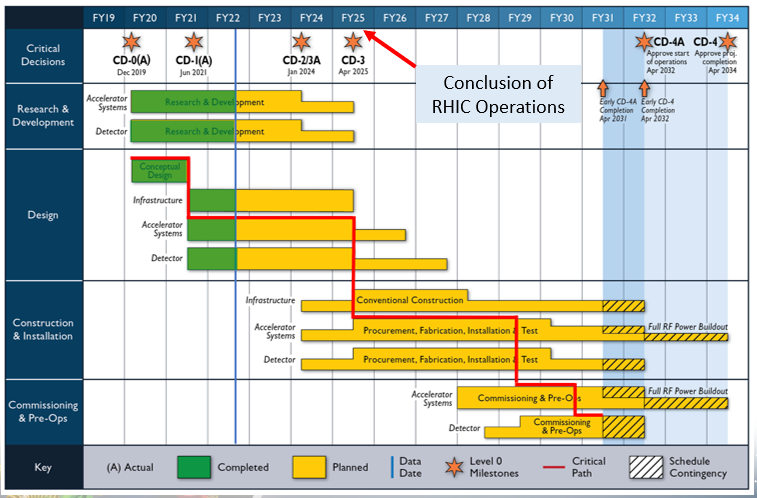 R&D until 4/2025.
(Most~1.5 Years)
Design until 9/2027.
(Most~2 Years)
4/2025 to 4/2031.
(~6 Years)
Bulk of Construction & Installation phase for Electronics: April 2025 – January 2030.

Installation of some items may be extended to April 2031.
14
eRD109 – Proposals: Cost & Timeline
Budget requests for each of the five (5) proposals:
Note 1: Details of AC-LGAD development costs:
15
eRD109 – Summary
Addresses ASIC and Electronics R&D needs of the EIC.

Proposals received by October 2022 - DAC review October 2022.

Full funding approved - finalizing SOWs/contracts.

These 5 proposals are distinct, with some complementarity, cover and inform packing form-factors and integration into the various sub-detectors.

Developing the readout electronics by building upon previous developments, with design re-use as a guiding principle.

Engaging the community and benefiting from in-kind contributions.

Very active program, likely to grow with new proposals for FY24.

There is a suggestion to start the eRD proposal process earlier (April/May) to make funding coincident with FY cycles.
16